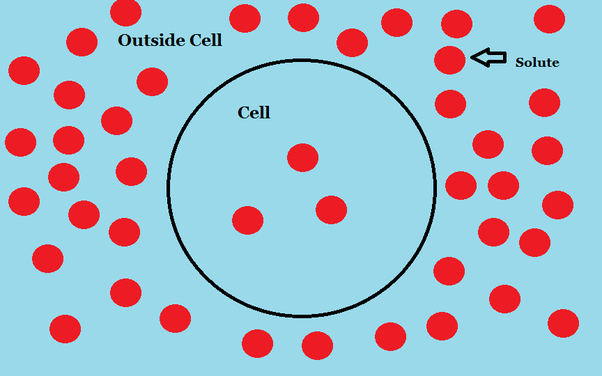 This cell is in a solution. Is the solution hypo/hyper/iso tonic? Which direction will water move? Explain.
“Party Preparations”
Write the guiding question on a new page
M.V.-
R.V.-
C.V.-
“Celery Sucks”
Write the guiding question on a new page
Background
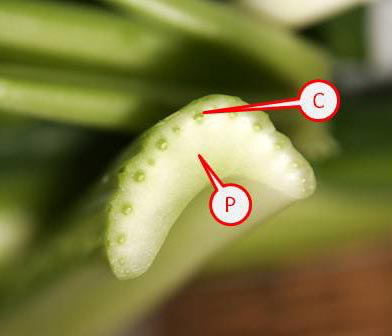 What are the 3 basic types of cells found in plants? Describe them.
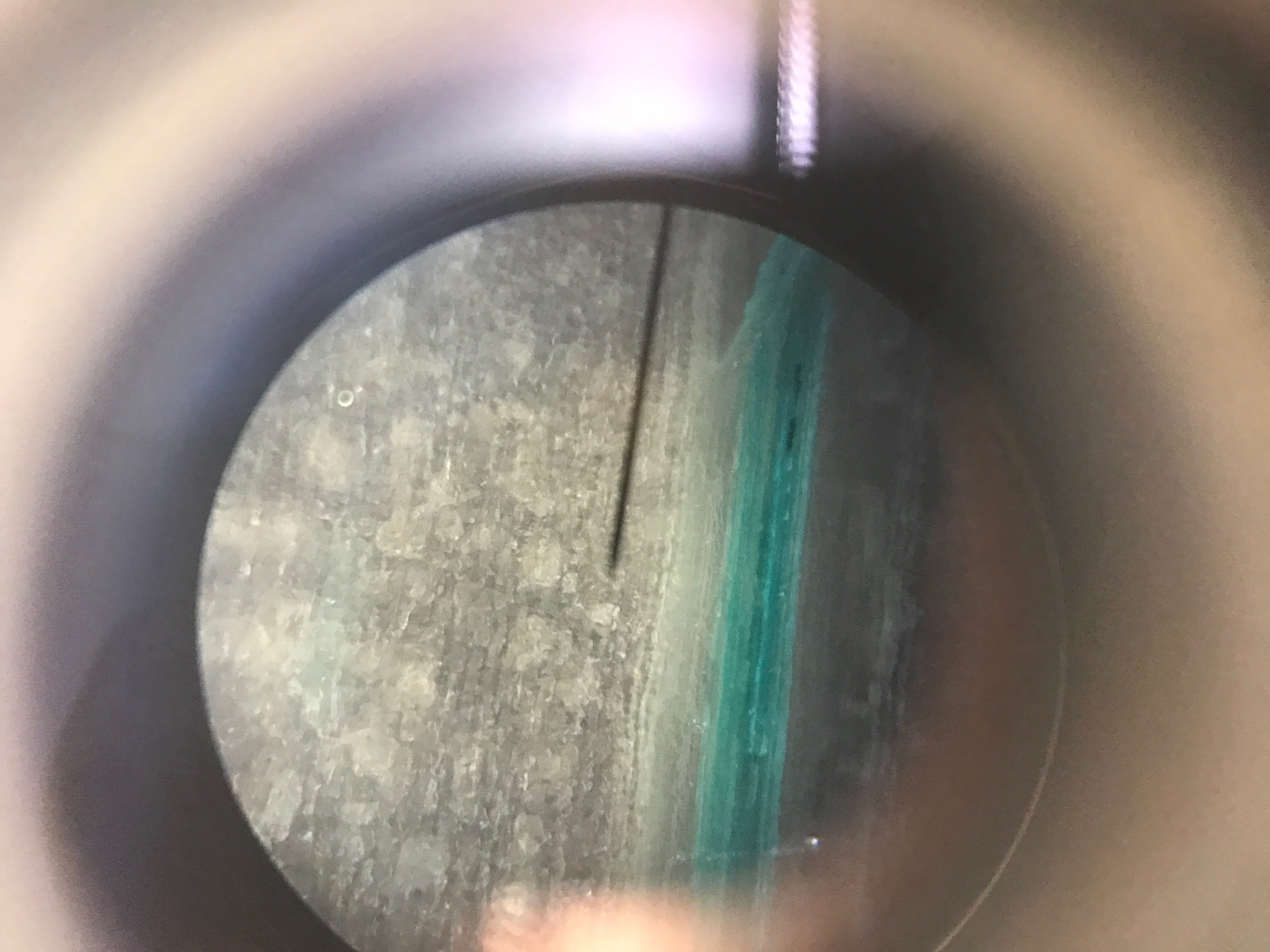 Parenchyma
Thin cell walls
Large central vacuole
Collenchyma
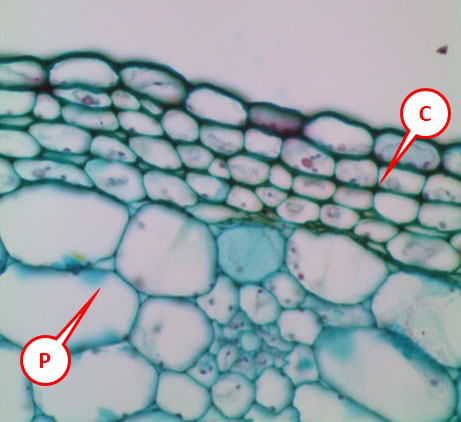 Smaller than parenchyma
Thin cell wall in the middle, but corners are thickened
Sclerenchyma (fibers)
Long cells with thick secondary cell walls (in pink)
Egyptians used to make rope, papyrus
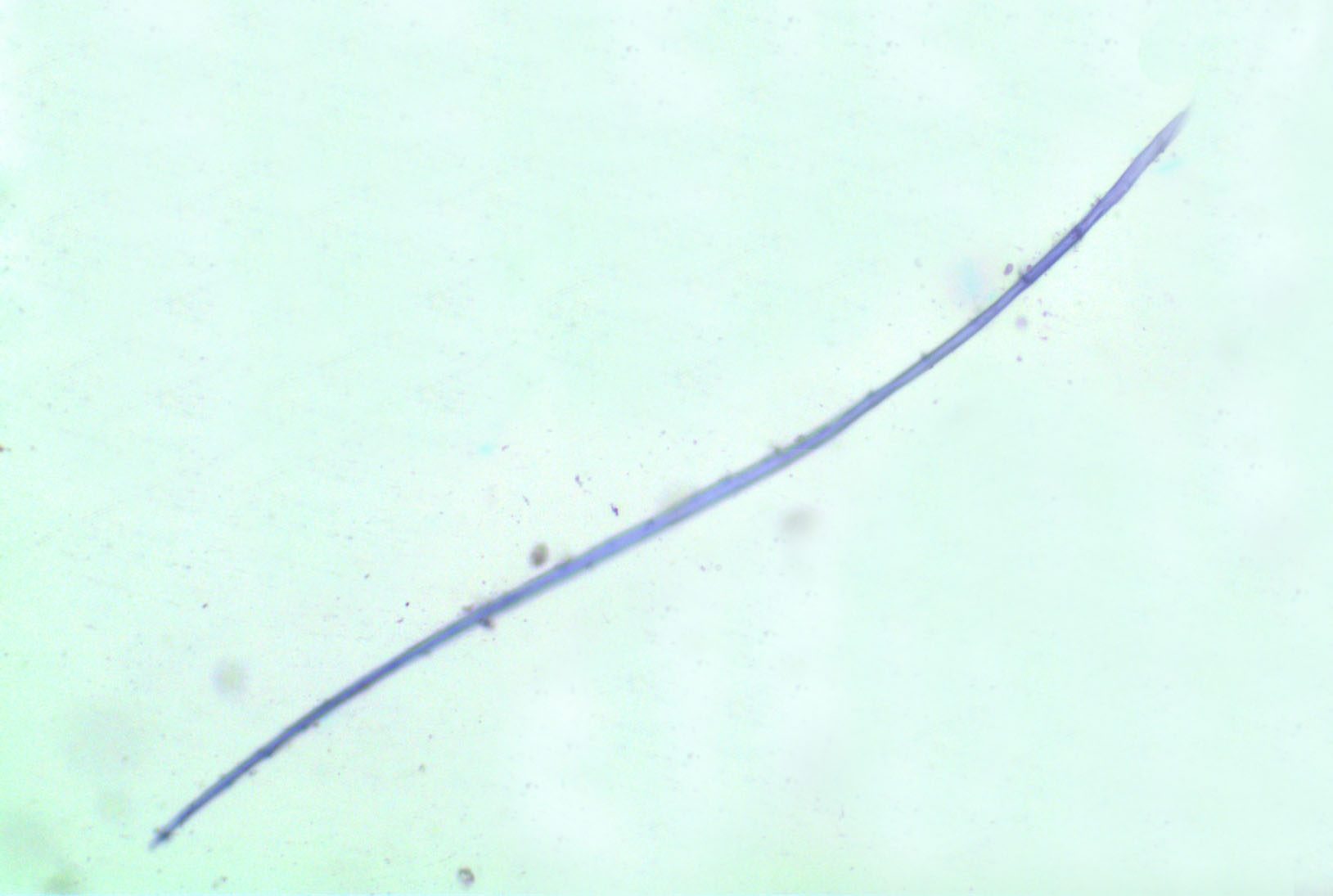 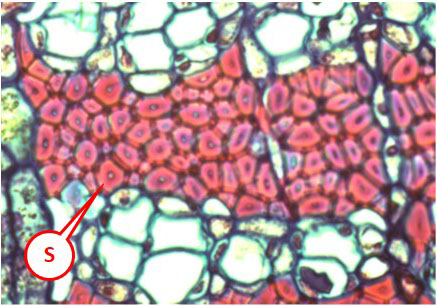 How does water move through plants?How does salt affect bending?What have you learned from the labs that will help you answer these 2 questions?
Analysis
Using your background notes and your lab observations, explain why water was only sucked up by certain areas on the celery stalk.
Science content to include: transpiration, osmosis, xylem, parenchyma, collenchyma, sclerenchyma fibers
Using your background notes and your lab observations, explain which salt concentration produced the most bending in your celery and why. 
Science content to include: transpiration, osmosis, hypo, hyper, iso tonic, turgor pressure.
Write down at least 5 questions related to the changes you have observed. At least one question should relate to quantitative data and at least one question should relate to qualitative data.